數學概念發展學習單
形成與進化
報告人：白晨如
分享綱要
CONTENT
PART TWO
PART THREE
PART FOUR
PART FIVE
PART ONE
PART SIX
學習單
撰寫背景
學習單
分析比較
學習單
設計實作
前言
結語
學習單
撰寫歷程
PART ONE
前言
齊聚，是因為我們想要往相同的方向
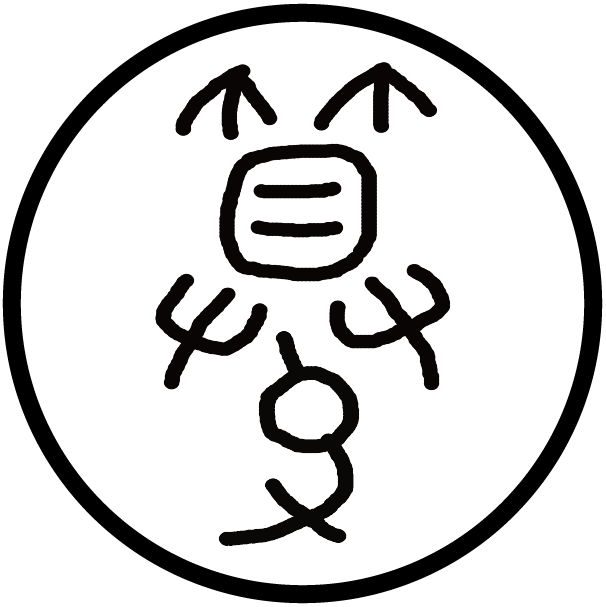 PART ONE
前言
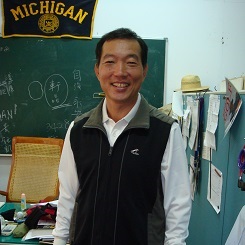 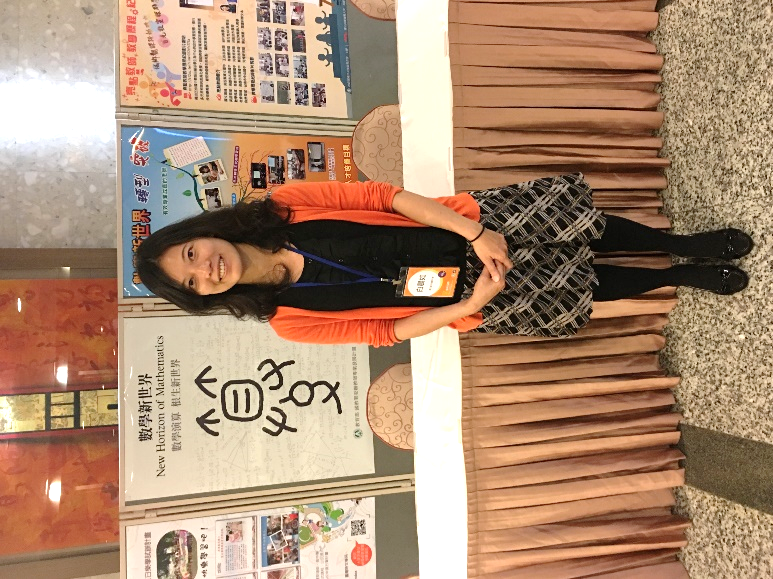 V.S
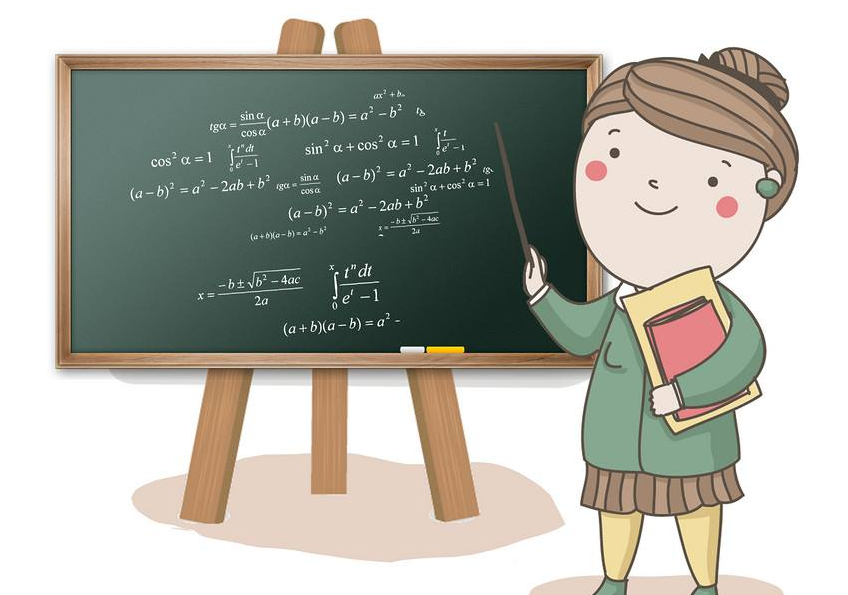 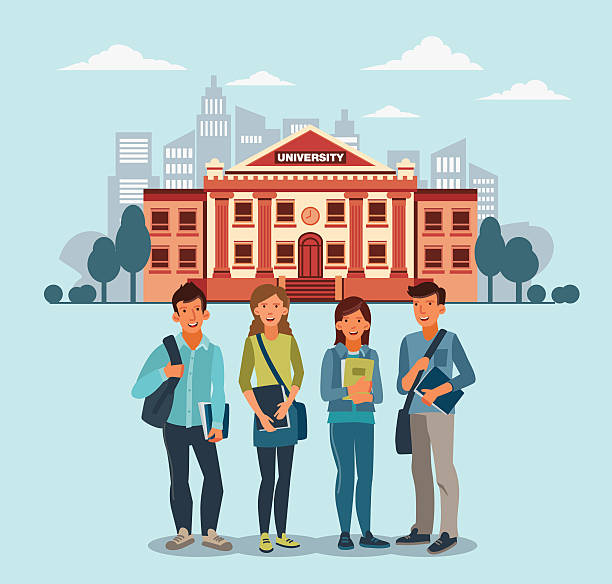 
PART ONE
PART TWO
學習單_撰寫背景
想做就做，不猶豫的實踐必看到結實纍纍
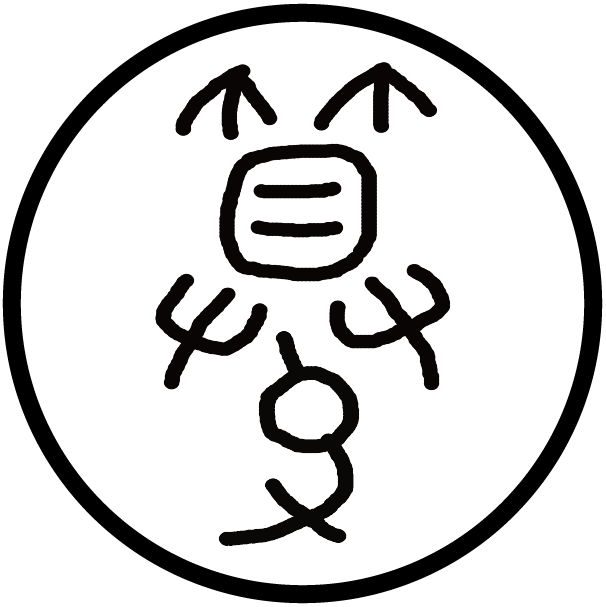 PART  TWO
撰寫背景
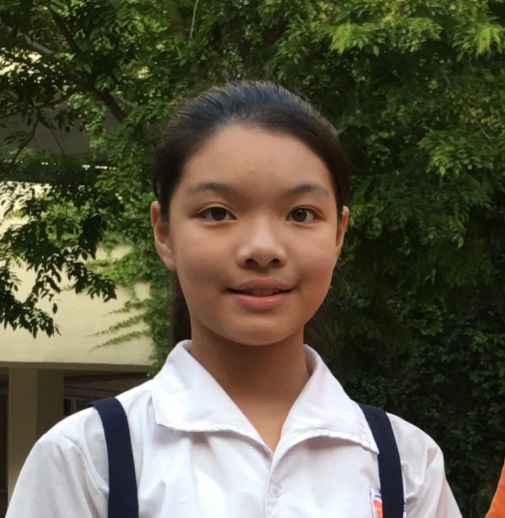 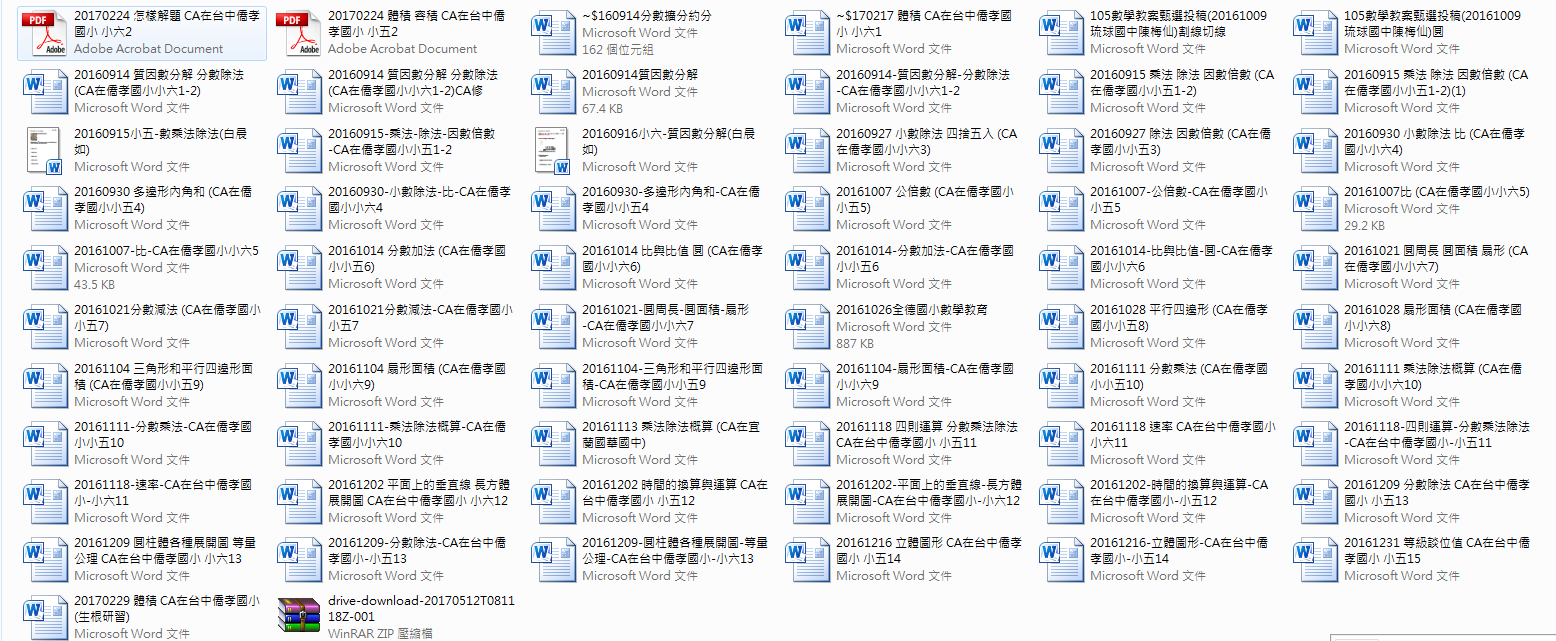 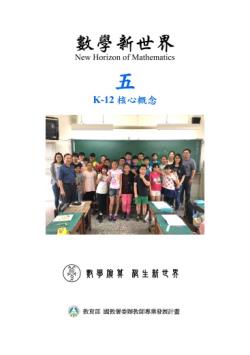 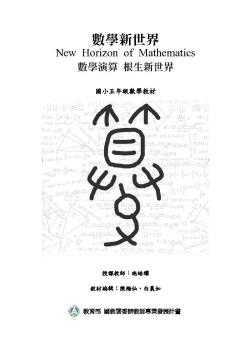 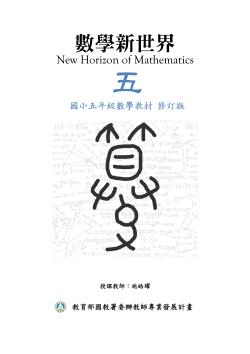 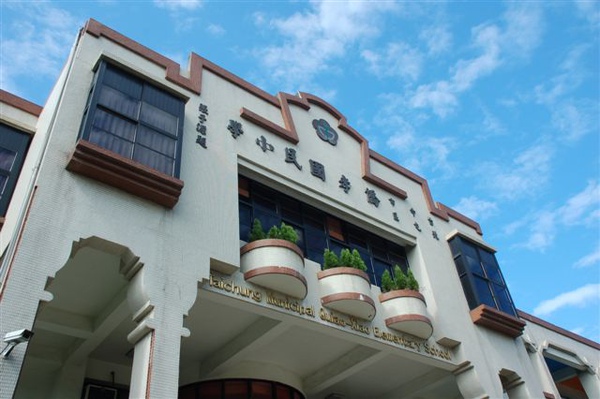 PART TWO
PART THREE
學習單_撰寫歷程
觀思行 _ 觀摩、思考與力行
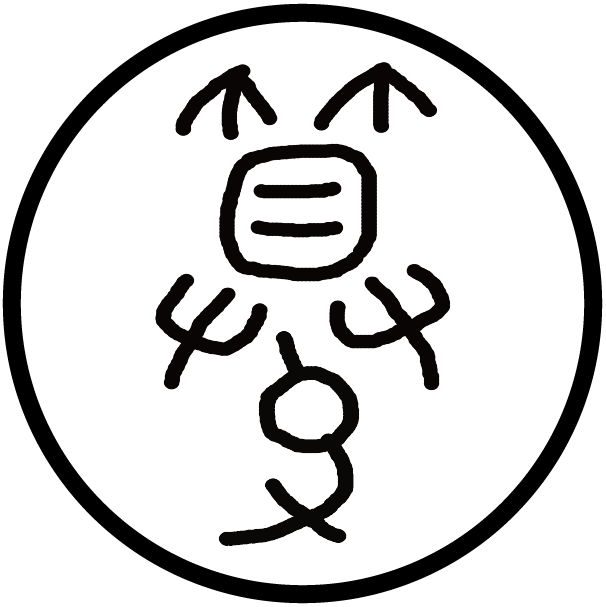 PART THREE
撰寫歷程
以分數教學為例
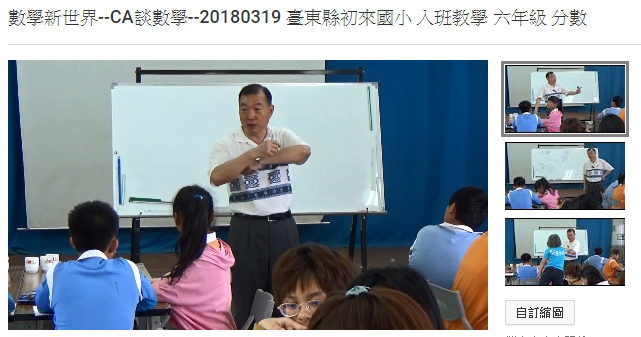 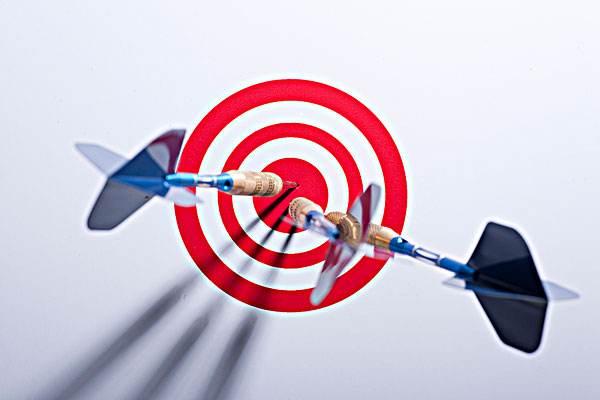 分數 
 先分再數  數的作用 

等值分數
加倍分割加倍數；合併分割減量數

分數的加減乘除
分一樣
    再幾分與幾倍
    除法是除數是1被除數會是少
知識核心本質
觀摩教學影片
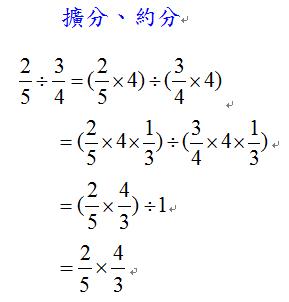 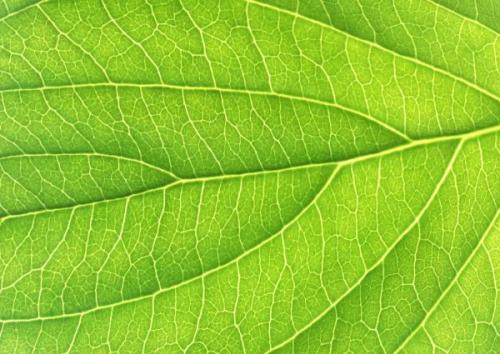 概念發展脈絡
題目設計
PART THREE
PART FOUR
學習單_比較分析
往前進一步，也能帶來滿足與快樂
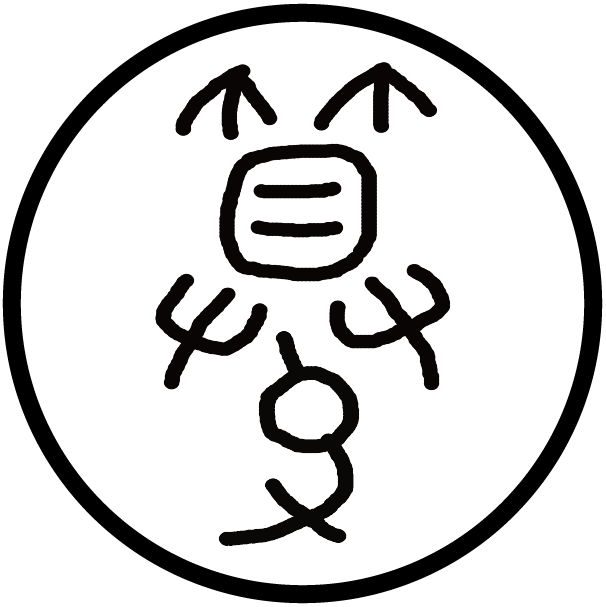 PART FOUR
以「面積」單元為例
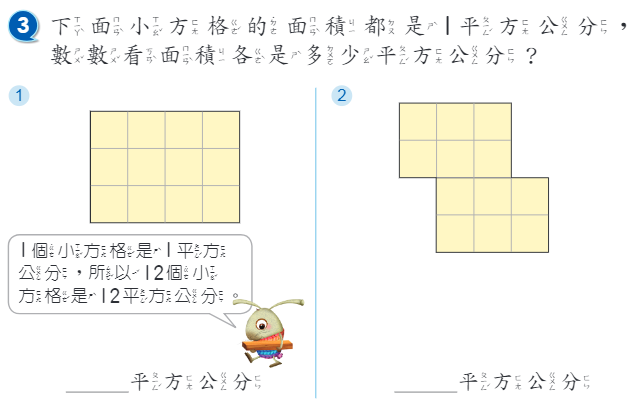 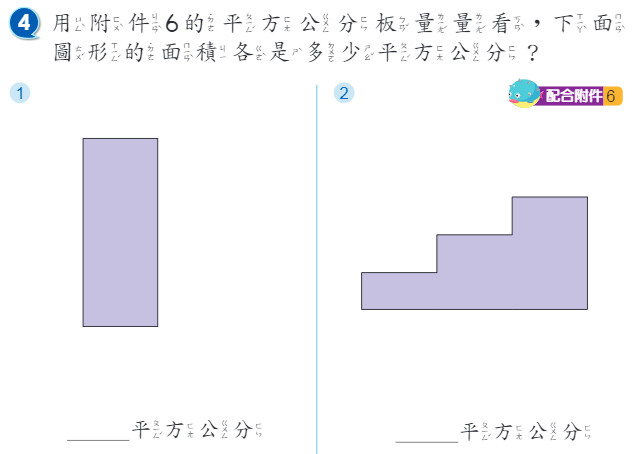 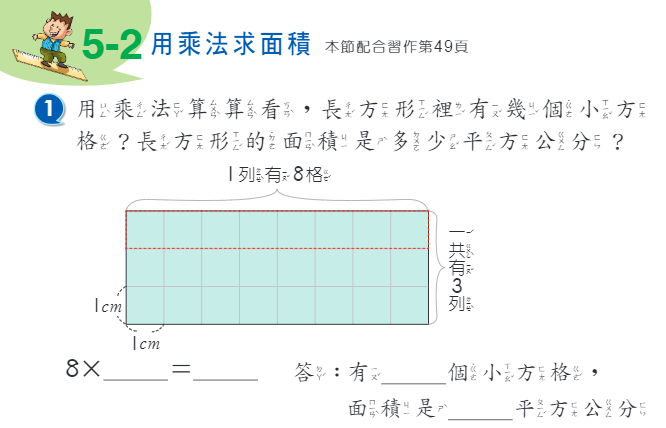 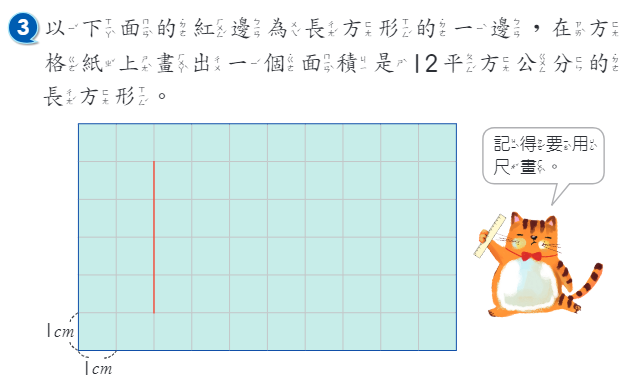 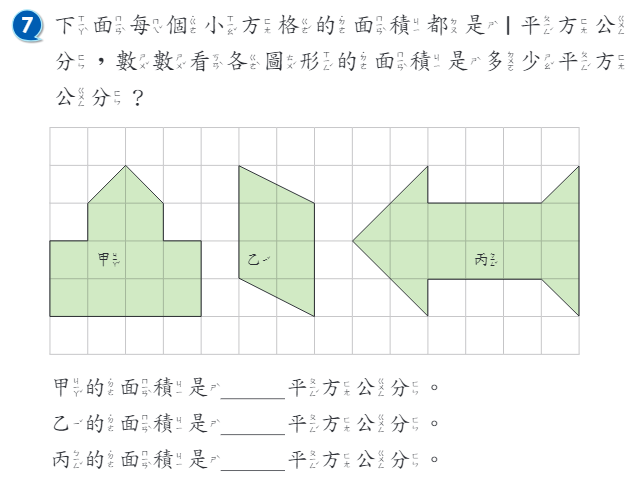 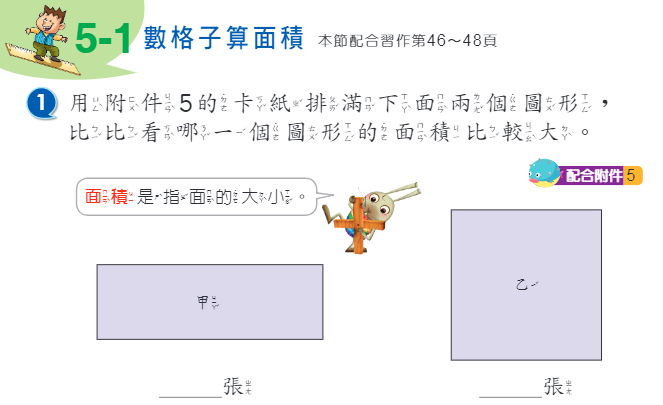 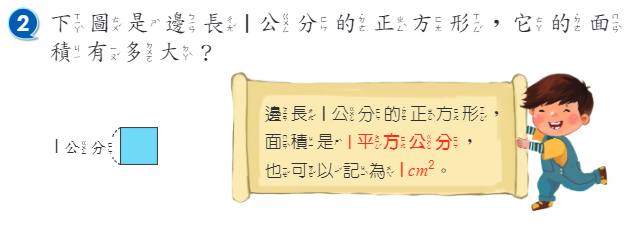 PART FOUR
PART FOUR
單元：面積
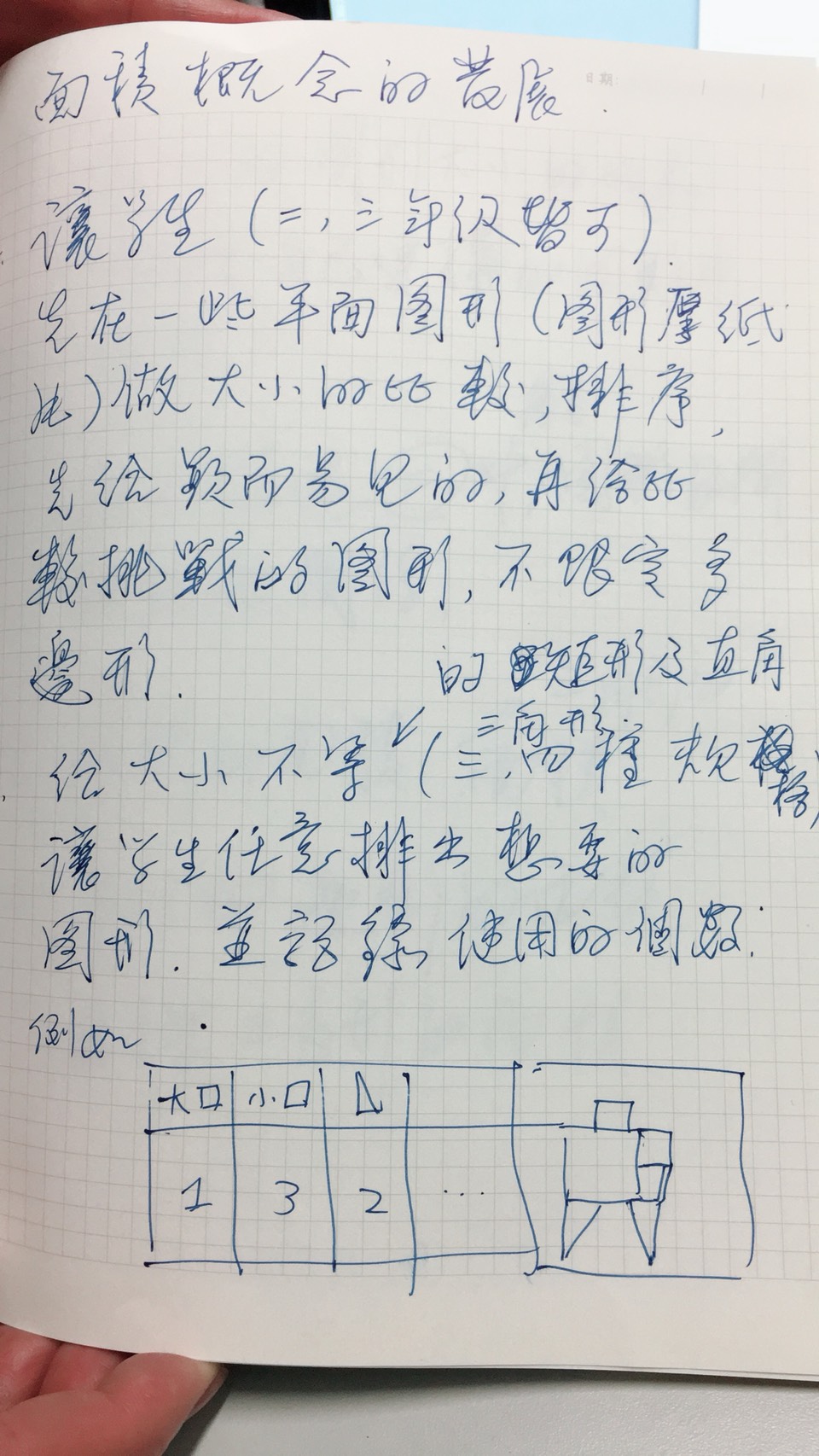 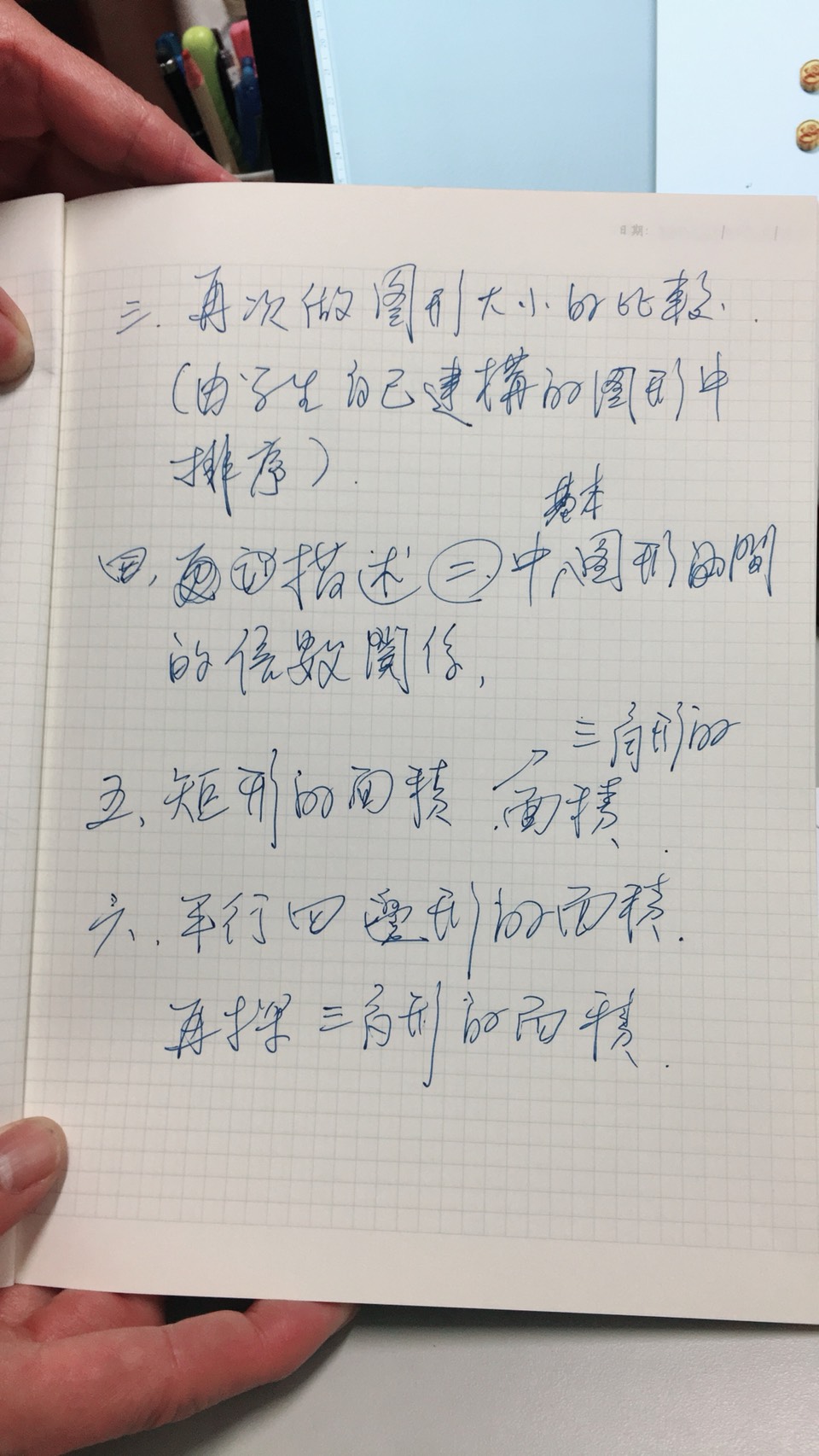 PART FOUR
PART FOUR
單元：面積
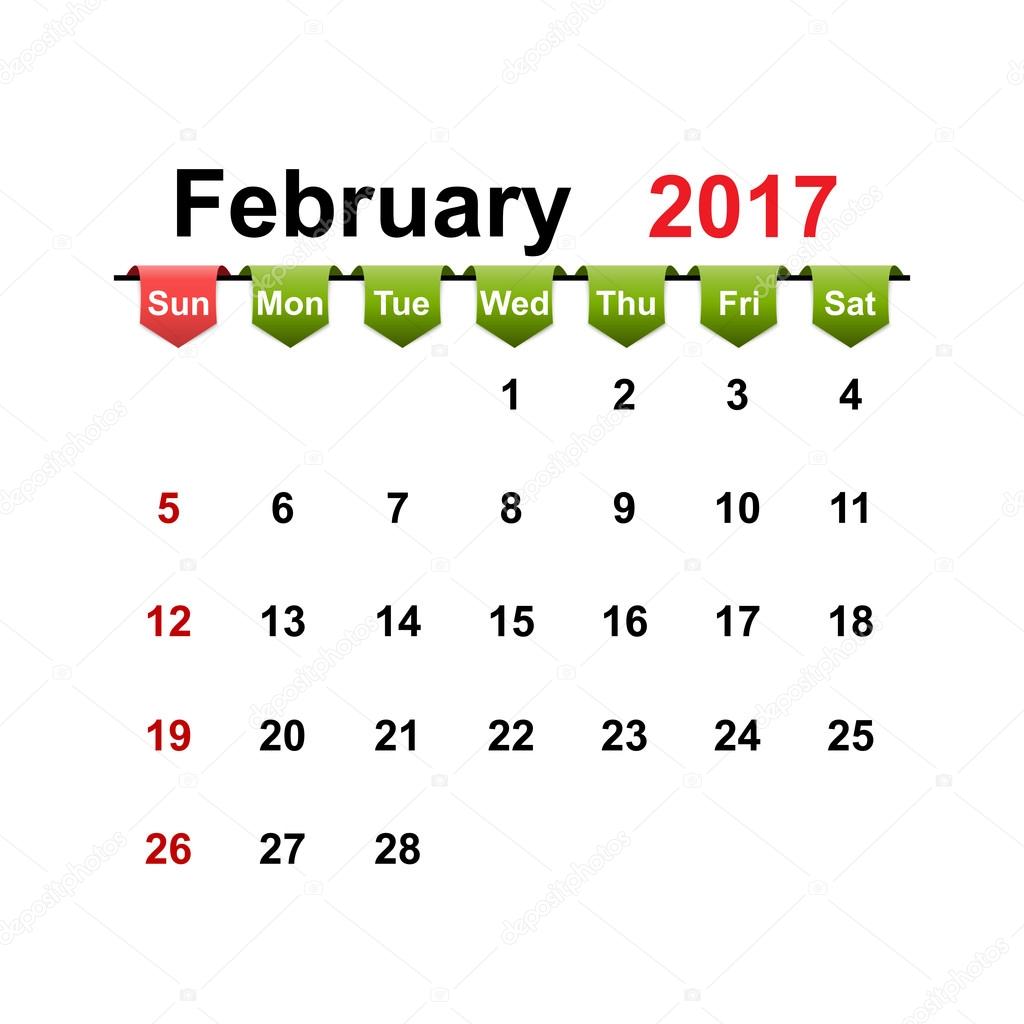 3月1日
3月14日
PART FOUR
PART FOUR
單元：面積
2月6日
2月9日
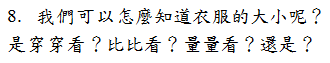 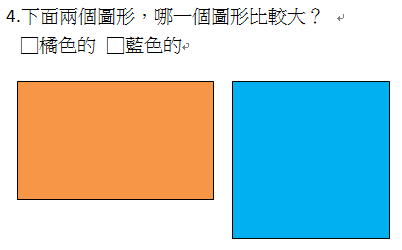 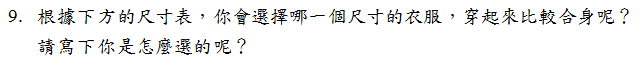 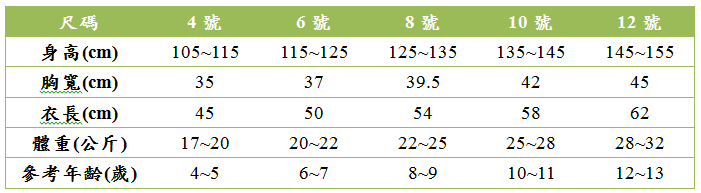 PART FOUR
PART FOUR
單元：面積
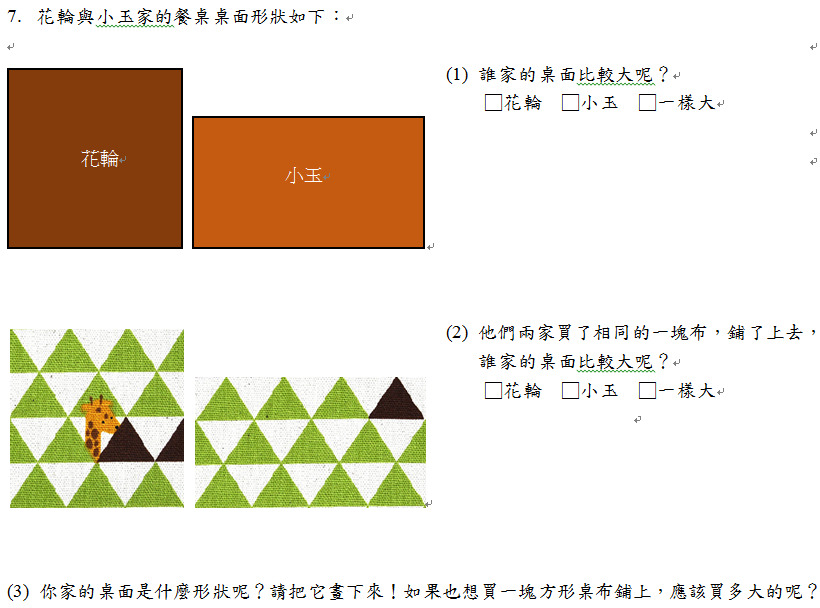 2月14日
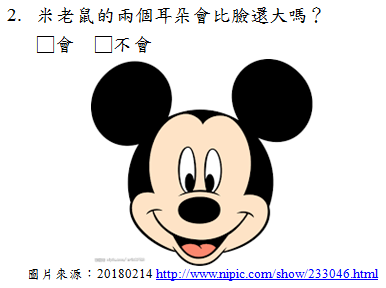 PART FOUR
PART FOUR
單元：面積
3月1日
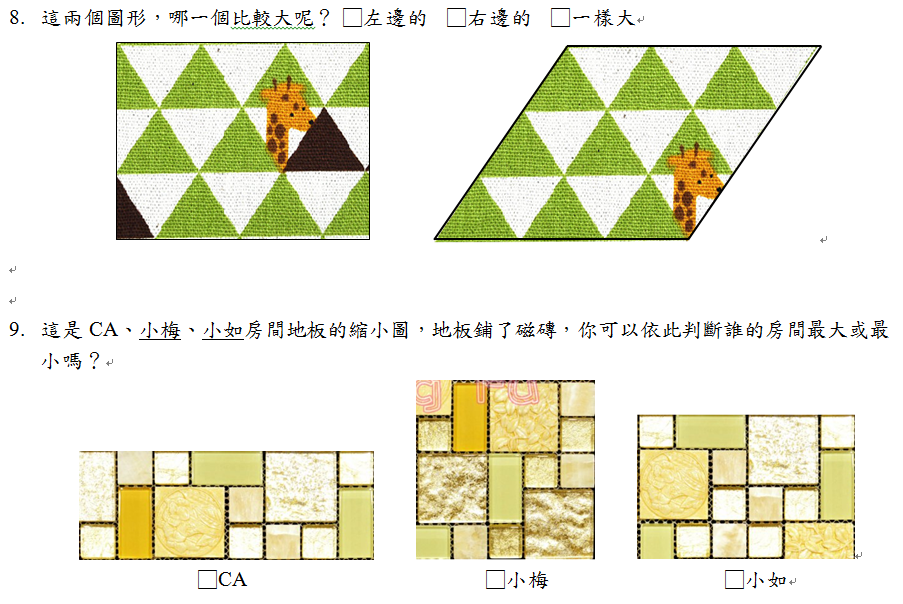 PART FOUR
PART FOUR
學習單的教與學
審視  單元知識核心
設計  教學活動
梳理 教學脈絡
教師發想情境實例
拋出好問題
教師對知識的理解程度
教師一步步鋪陳
學生感覺知識涵意
學生如何概念發展
學生對知識的理解程度
PART FOUR
PART FIVE
學習單_設計實作
學習，知道學什麼並運用自如
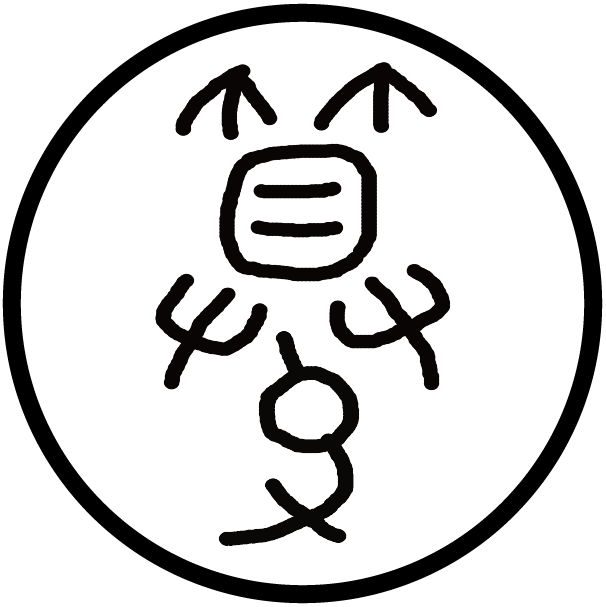 PART FIVE
以「扇形」單元為例
1
觀摩教學影片
2
知識核心本質
3
概念發展脈絡
4
題目設計
PART FIVE
PART FIVE
平分
知識核心本質
圓形圖
扇形
判別檢驗
比較大小
圓
PART FIVE
20180306高雄壽山國小五年級 Part1
PART FIVE
20180306高雄壽山國小五年級 Part2
觀摩教學影片
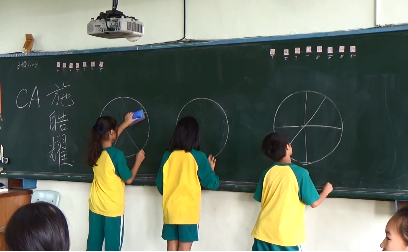 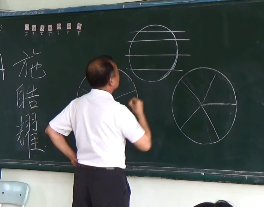 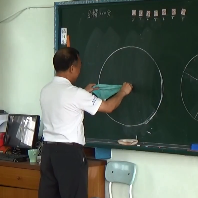 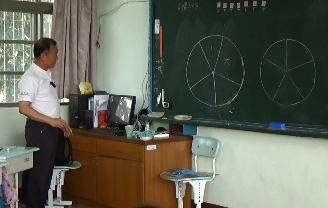 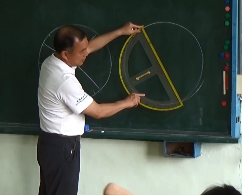 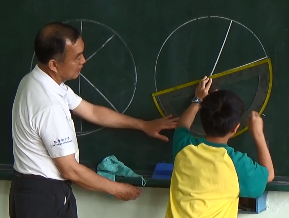 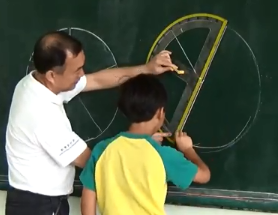 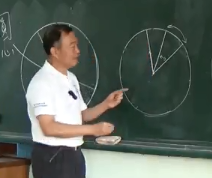 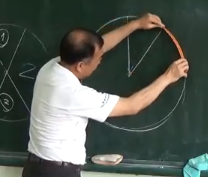 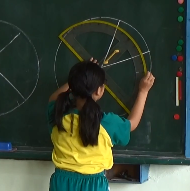 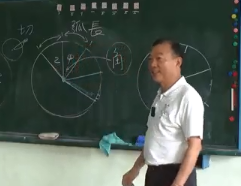 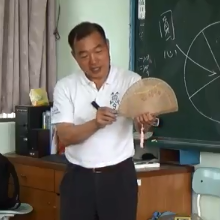 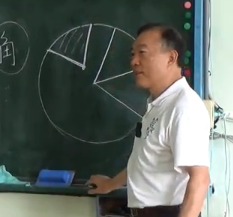 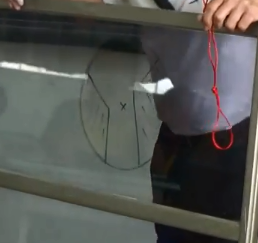 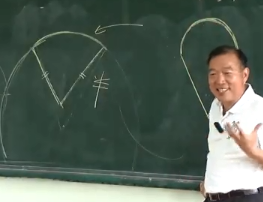 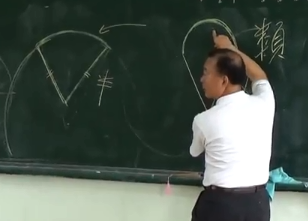 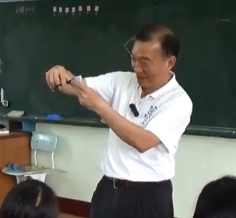 PART FIVE
PART FIVE
概念發展脈絡（題目設計）
PART FIVE
PART FIVE
教學活動設計
教具：白紙
活動：請學生嘗試剪出圓形
概念：扇形與圓的關係
教具：大大小小的圓形板
活動：請學生一人拿一塊
             並試著切成5等分
             (用畫的)
概念：扇形與圓的關係
活動二
活動一
教具：請學生帶扇子
活動：比較大家的扇子不同
             在哪
概念：扇形的大小
教具：活動一的圓形板
活動：請學生先任意畫一個，
              扇形，然後再想辦法
              畫一個一樣大的扇形。
概念：扇形的大小
活動三
活動四
PART FIVE
PART FIVE
學習單設計要點
知識用處
核心概念
最有感覺的起手式
概念發展脈絡
貼切的實例
小結論
PART FIVE
PART SIX
結語
「老師，我都聽得懂！」
這句話讓學生比較快樂還是老師呢？
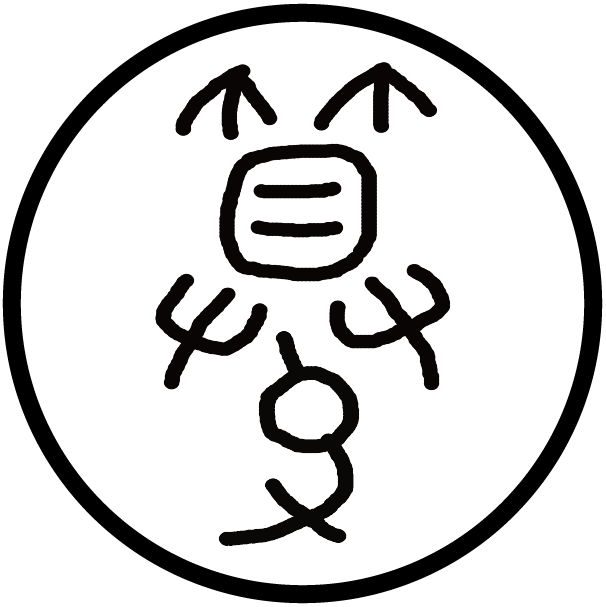 PART SIX
結語
對知識的核心本質與內涵
理解愈通透
教學可以更顯活潑與多元
PART SIX
PART SIX
結語
相信知識本身就有的迷人的力量！
她們也都相信這個理念、去實踐！
當然，理念需由實務的實踐來顯現！妳們不也是嗎！大家不也是嗎！
當然，大家從我的詮譯看到這個力量！但是！其本質不在我，而是理念，
必須回歸這個理念！
PART SIX
PART SIX
PART SIX
PART SIX
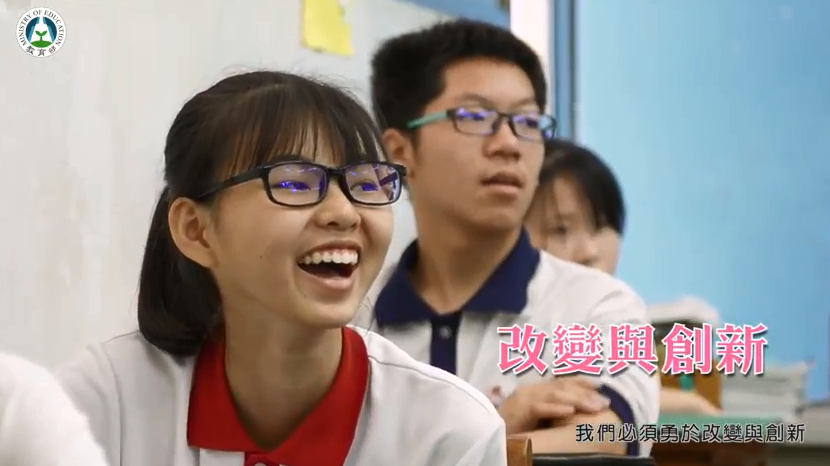 PART SIX
Thanks
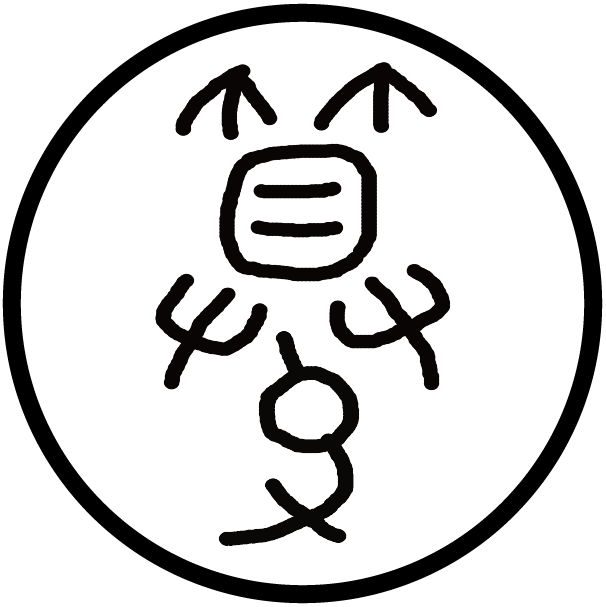 數學演算 根生新世界